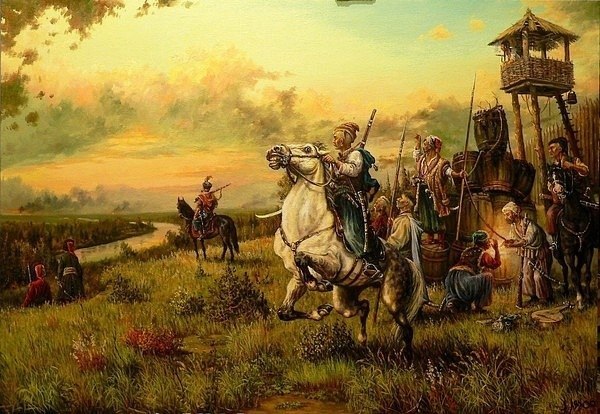 Іван Мазепа .
Відома постать у нашій історії
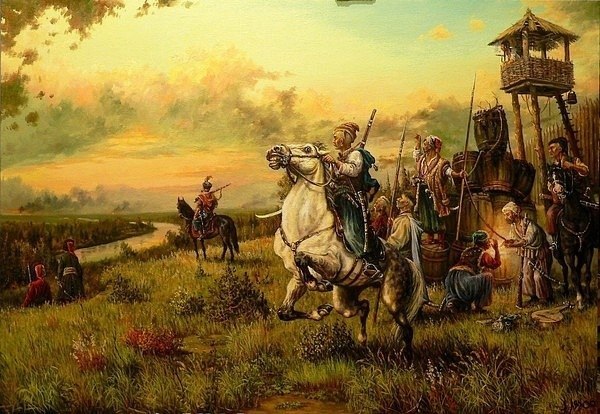 Іван Мазепа
1639 – 1709 рр.
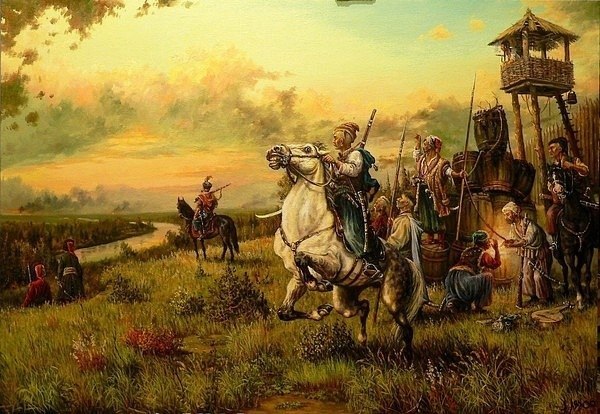 Фортеці І. Мазепи
Ново – Сергіївська фортеця
Новобогородицька фортеця
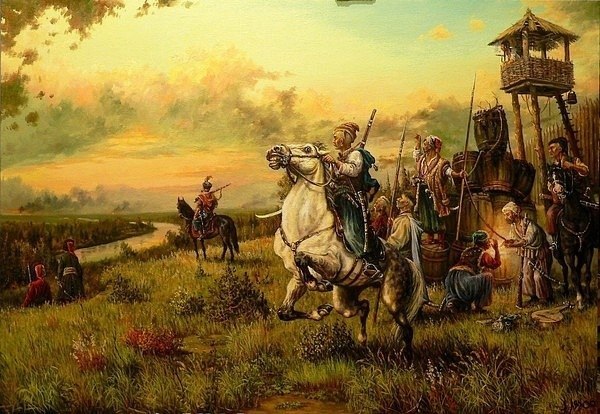 “ Мазепинське бароко “
Велика дзвіниця Києво – Печерської лаври
Спасо – Преображенський Мгарський монастир
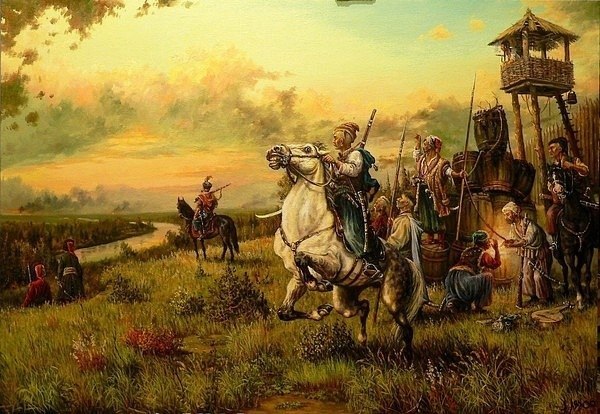 Мазепа – меценат
Срібна плащаниця
Євангеліє